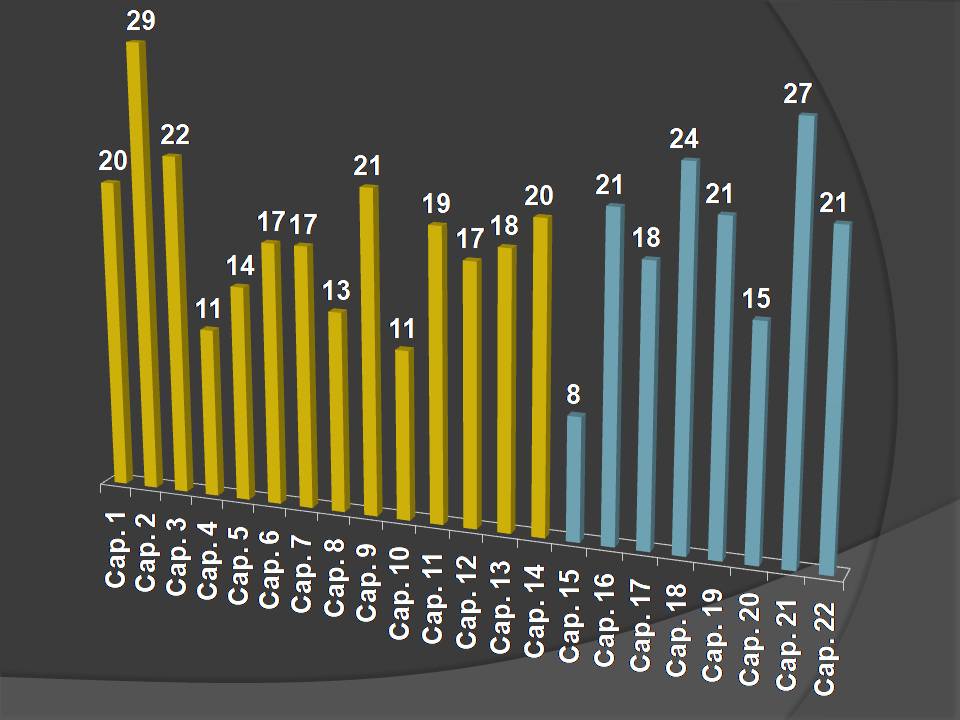 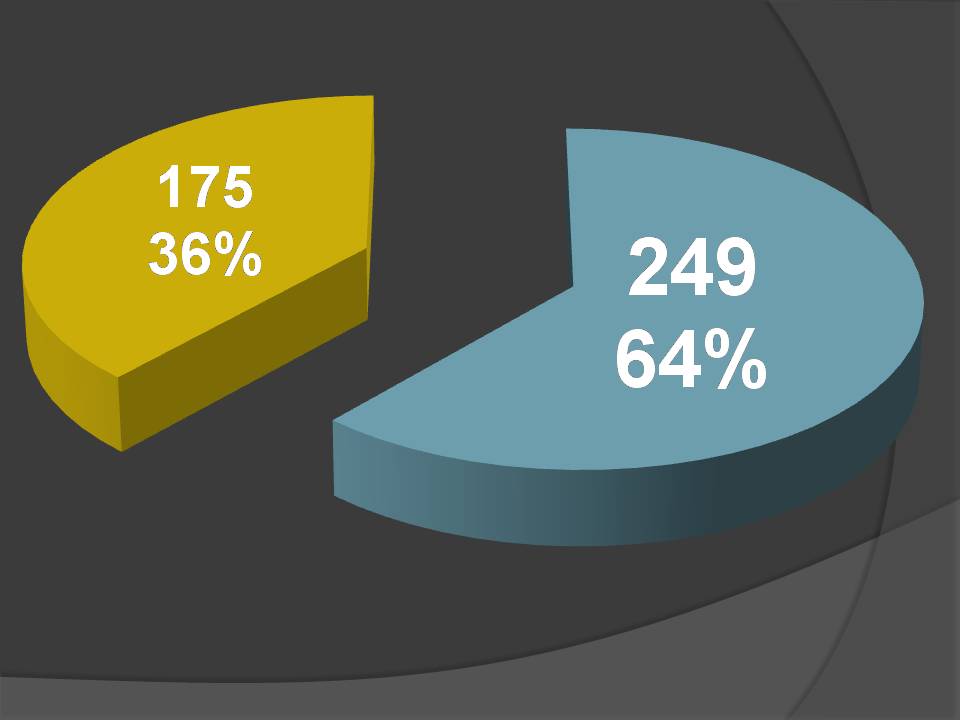 Apocalipse 15.1
Vi no céu outro sinal grande e maravilhoso: sete anjos que tinham os sete últimos flagelos, pois com estes se consumou a ira de Deus.
Apocalipse 15.1
Vi no céu ...
Apocalipse 15.1
Vi no céu outro sinal grande e maravilhoso:
Apocalipse 15.1
Vi no céu outro sinal grande e maravilhoso: sete anjos ...
Apocalipse 15.1
Vi no céu outro sinal grande e maravilhoso: sete anjos que tinham os sete últimos flagelos, ...
Apocalipse 15.1
Vi no céu outro sinal grande e maravilhoso: sete anjos que tinham os sete últimos flagelos, pois com estes se consumou a ira de Deus.